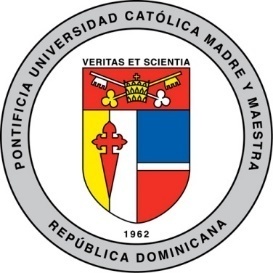 Pontificia Universidad Católica Madre y MaestraFacultad de Ciencias y HumanidadesCentro de Excelencia para la Investigación y Difusión de la Lectura y escritura (CEDILE) Diplomado de Lectura y Escritura a través del Currículo en el Nivel Superior
APRENDIZAJE SIGNIFICATIVO: IMPLEMENTACIÓN DE ESTRATEGIAS DE LECTURA Y ESCRITURA EN LA ASIGNATURA ORIENTACIÓN ACADÉMICA
Por: Geovanny Rosado
Descripción  del Tema
Para la reflexión escrita de los contenidos del programa para que los estudiantes logren un aprendizaje significativo desarrollando destrezas de lectura y escritura.
Justificación
Las universidades como productoras de conocimiento.
La asignatura Orientación Académica espacio para el logro de:
 Reflexión y pensamiento crítico
 Aprendizaje significativo
 Modelo Educativo
Estrategias de lectura y escritura.
Preguntas de Investigación
¿Cuáles estrategias de lectura y escritura permiten transformar un aprendizaje memorístico en un aprendizaje significativo de los contenidos de la asignatura Orientación Académica (ORI-101)?
 ¿Es posible fomentar una visión crítica en estudiantes de nuevo ingreso a la universidad a través de la implementación de estrategias de aprendizajes basadas en la lectura, la escritura y la evaluación recursiva?
¿Es posible en una asignatura de carácter informativa y con una hora de clase a la semana, aplicar estrategias de evaluación recursiva en los textos escritos por los estudiantes?
Objetivo General
Propiciar un aprendizaje significativo de nuevos conceptos, del manejo de normas, procedimientos y actitudes académicas propias del nivel universitario en estudiantes de nuevo ingreso.
Objetivos Específicos
Incentivar el pensamiento crítico utilizando estrategias de lectura, escritura y evaluación recursiva de los contenidos para elaborar un glosario y un ensayo reflexivo sobre la importancia de la asignatura.

Evaluar la percepción de los estudiantes involucrados a fin de conocer los niveles aprendizaje, desempeño docente,  impacto y valoración de las estrategias.
Teorías
Aprendizaje producto de la asociación, reorganización y reflexión  de conocimientos previos con los nuevos conocimientos, dando como resultado más que un reconocimiento de saberes nuevos, una profunda transformación de los mismos.
Explica el proceso cognitivo que tiene lugar en la memoria humana, indicando de manera analógica el funcionamiento de esta con el del ordenador, dónde se proponen tres etapas distintas: codificación, almacenamiento y recuperación.
Teorías
Aprendizaje Profundo
Un aprendizaje profundo que genere un aprendizaje significativo debe incorporar estrategias y técnicas que permitan al estudiante repasar, reorganizar y reflexionar sobre los contenidos .
Cuatro elementos a considerar: una recepción; la comprensión de la información; la retención a largo plazo y la “transferencia del conocimiento a nuevas situaciones.
Teorías
Comprensión lectora y producción de textos
Afirman que en los estudiantes existe un déficit en la comprensión al momento de leer y de producir textos escritos donde se evidencian fuertes “dificultades para interpretar consignas –sean estas orales o escritas- y para la apropiación de los contenidos disciplinares que posibilitan un buen desempeño académico en la carrera elegida” (p.13).
Estos autores dan luz a la preocupación observada en las aulas especialmente en la asignatura de orientación académica, donde los estudiantes llegan además con bajas expectativas de aprendizaje.
Metodología
La metodología utilizada en el proyecto se amparó en la investigación–acción, posibilitando ésta intervenir de forma recursiva, diagnosticando y desarrollando estrategias para el mejoramiento del proceso de aprendizaje.
Metodología
Ampliación  léxico académico
Desarrollo del pensamiento
Al finalizar el curso se evaluó la percepción de los estudiantes involucrados a fin de conocer los niveles aprendizaje, desempeño docente,  impacto y valoración de las estrategias.
aplicación de las estrategias
Resultados I
Resultados II
Objetivo específico I
Producción de texto reflexivo (ensayo final) sobre la importancia de la asignatura Orientación Académica para el éxito en la Universidad.
Resultados III
Objetivo específico II
Resultados III
Objetivo específico II
Resultados III
Objetivo específico II
Resultados IIIAspectos positivos del proceso
Resultados IIIAspectos negativos del proceso
Conclusión
Es posible propiciar a través de una asignatura de naturaleza informativa un aprendizaje significativo, donde los alumnos logren desarrollar un pensamiento crítico al momento que integran la nueva  información.
Conclusión
La aplicación de estrategias de lectoescritura facilitan el pensamiento crítico y organizado, generando un aprendizaje profundo de los contenidos. 
 
Los estudiantes reconocen el valor de una metodología activa y novedosa para el aprendizaje de nuevos contenidos, generando en ellos un alto sentido de motivación por querer aprender.
“Las cosas simples son las más extraordinarias, y solo los sabios consiguen verlas”. 
Paulo Coelho